Informasjonsforvaltning i Skatt med fokus på Folkeregisteret
Faglig Arena Informasjonsforvaltning 11.11.20 

Geir Myrind
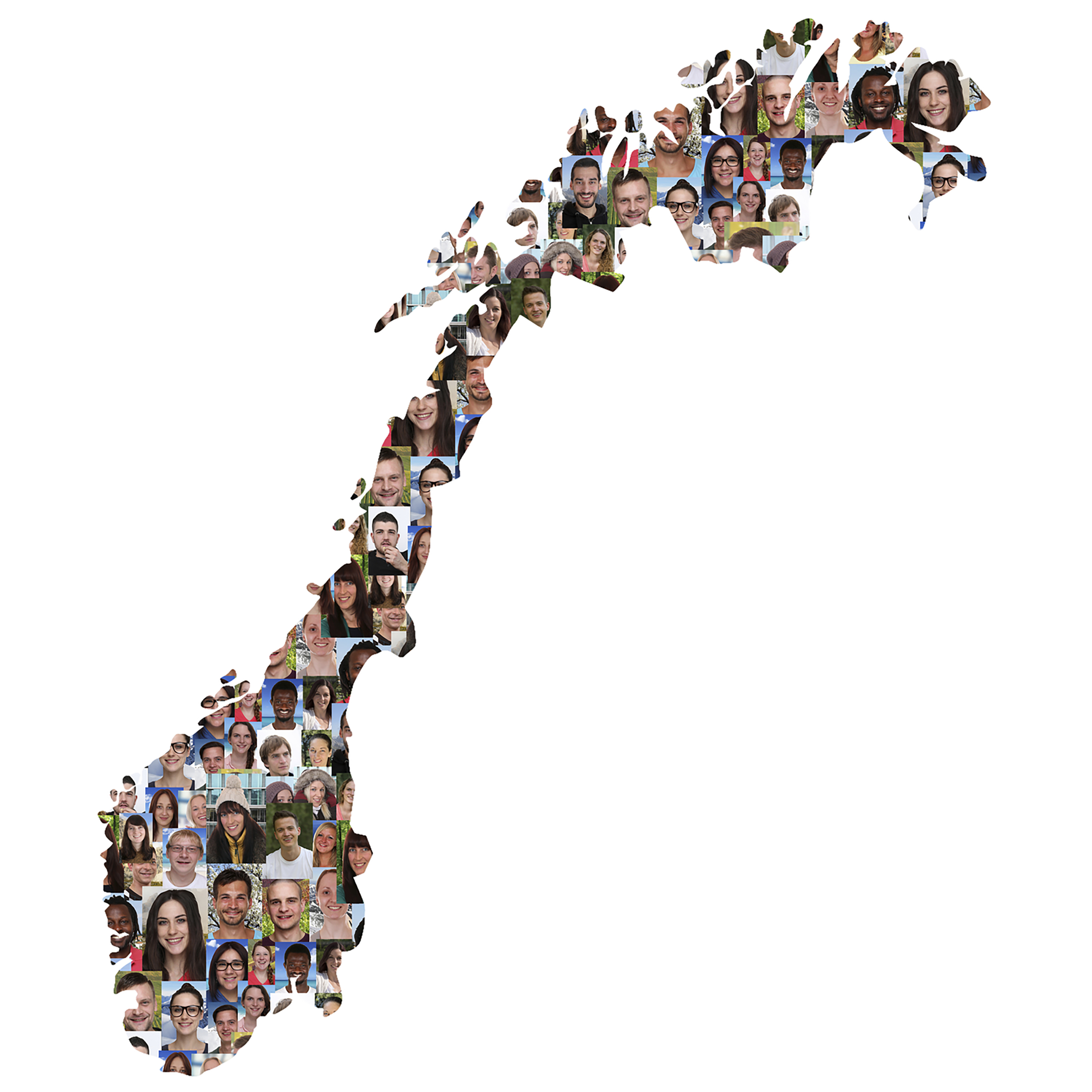 Folkeregisteret - en nasjonal felleskomponent


Nøkkelopplysninger om alle som bor, eller har bodd i landet vårt 

Over 20 000 virksomheter bruker opplysninger fra folkeregisteret

2 millioner endringer i året
[Speaker Notes: Folkeregisteret er en av syv definerte felleskomponenter i det norske samfunnet. Over 20 000 virksomheter bruker opplysninger fra registeret, og brukerne består av alt fra sykehus, kommune og nav-kontoret, til banker, forsikringsselskapet og lokale idrettsklubber.  Vi mottar 2 millioner endringer på de opplysningene i året.

Folkeregisteret inneholder nøkkelopplysninger om alle som bor, eller har bodd i landet vårt. 
 
Noen ganger fatter vi vedtak selv - som å godkjenne et navnevalg eller vurdere om to personer kan gifte seg. 
 
Andre ganger registrerer vi opplysninger som kommer fra andre. 
Vi får fødselsmeldinger og dødsmeldinger fra helsesektoren. Innflyttingsmeldinger fra Utlendingsforvaltningen. 
Og beskjed om at noen skal oppholde seg midlertidig i landet vårt fra en rekke aktører – Skatt selv, UDI og Nav, for å nevne de største. 
I tillegg sender folk selv inn en del meldinger - flyttemeldinger, navnendringer og hvem de ønsker å gifte seg med.]
Moderniseringsprosjekt fra 2016 - 2020
TILGJENGELIGGJØRING
SAKSBEHANDLING
KONSUMENTER
PRODUSENTER
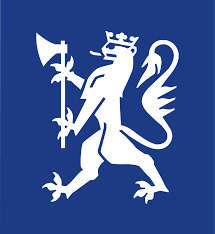 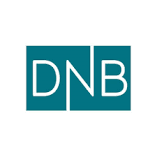 AUTOMATISERTE / MANUELLE 
KONTROLLER

UMIDDELBAR TILDELING 
AV PERSONNR.
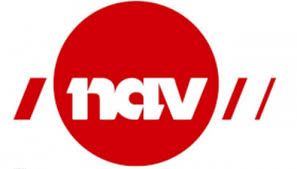 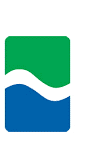 INNSYN FOR 
BORGERE

PUBLISERING /
DISTRIBUSJON
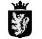 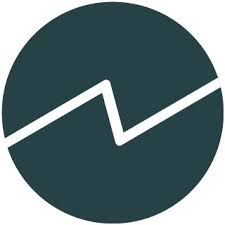 + +
+
+
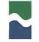 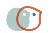 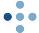 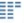 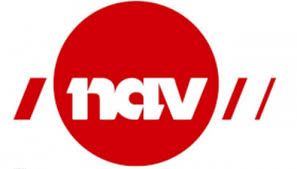 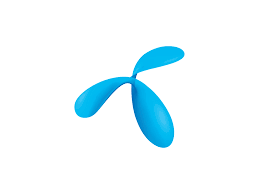 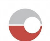 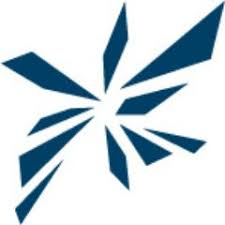 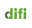 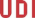 NYE FORRETNINGSPROSESSER OG ARBEIDSRUTINER
NY TEKNISK LØSNING MED ELEKTRONISKE GRENSESNITT OG ARBEIDSFLATER
AUTOMATISERING
NY LØSNING TILPASSET NY LOV OG FORSKRIFT
13 store produsenter
6 departementer og  underliggende virksomheter
Folkeregistermyndigheten i Skatteeetaten
Over 20 000 virksomheter
Rundt 450 kommuner og fylkeskommuner
Store sektorer som bank, finans og energi
[Speaker Notes: Siden 2016 har nemlig Skatteetaten jobbet med et helt nytt Folkeregister. Moderniseringen foregår på tvers av hele verdikjeden.
 
Vi har jobbet aktivt med aktørene som sender opplysninger inn, med formål å bygge løsninger for å få opplysninger elektronisk inn i registeret. 
Vi har forenklet og effektivisert prosesser internt og på tvers av etater og sektorer. 
Og vi har tenkt helt nytt rundt tilgjengeliggjøring og distribusjon av folkeregisteropplysninger – det skal jeg komme tilbake til senere
Og vi bygger det hele på en helt ny teknisk plattform som er egnet for digital samhandling
 
Vi skal se nærmere på effektene av dette, og hvilke muligheter moderniseringen kan gi oss, ved å nærmere inn på to helt konkrete moderniseringsløp.]
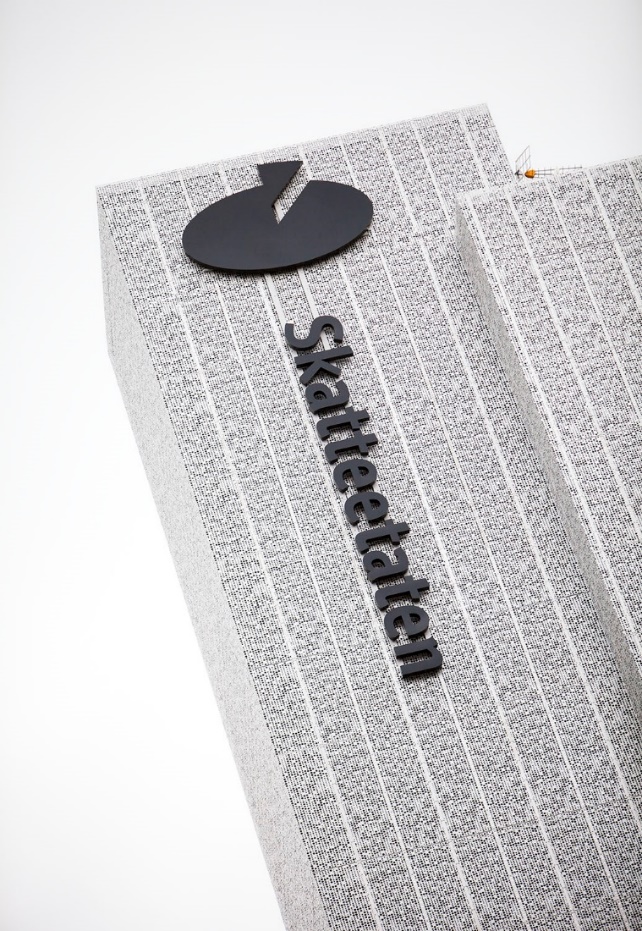 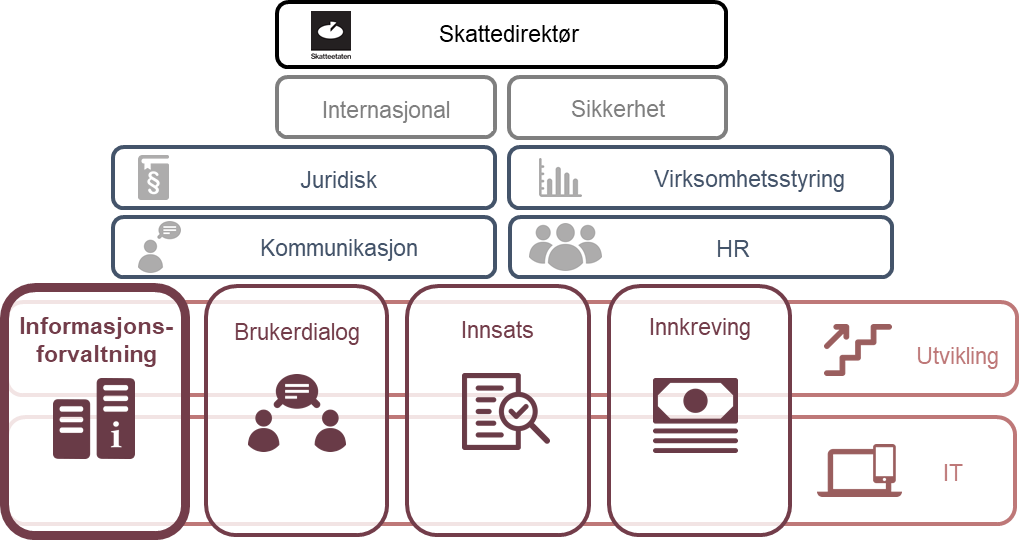 IF Avdeling Deling
Avdelingen har ansvar for utforming og modellering av informasjonen etaten forvalter, så vel som samhandling/deling av relevante deler av denne informasjon med eksterne. Endringsagendaen er bedre forvaltning og økt bruk og deling av informasjon.
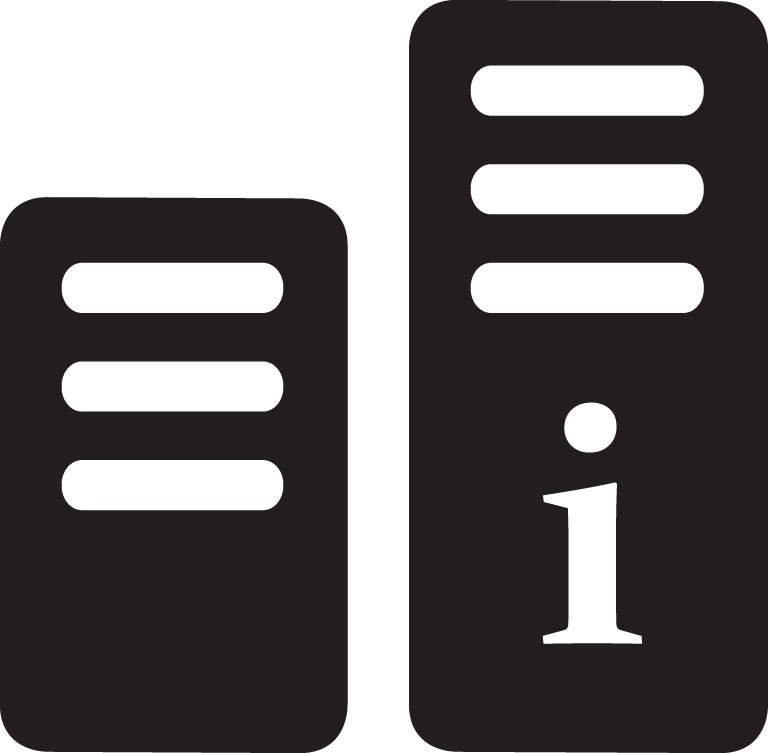 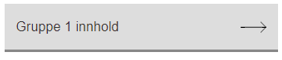 Informasjons-forvaltning
Gruppe innhold skal ha oversikt over hvilken informasjon Skatteetaten besitter, hva den betyr, hva den kan brukes til og hvem som kan bruke denne informasjonen.  Gruppen har videre ansvar for informasjonsstandarder, etatens rammeverk for informasjonsmodellering og at informasjonen struktureres og beskrives likt i hele etaten.
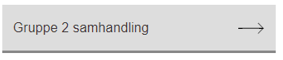 Gruppen har ansvaret for å distribuere opplysninger til eksterne samarbeidspartnere. Gruppen skal sørge for at rettslig grunnlag for utlevering og distribusjon av data er kontrollert, samarbeide med eksterne om informasjonsutveksling, og bidra til god informasjonsflyt.
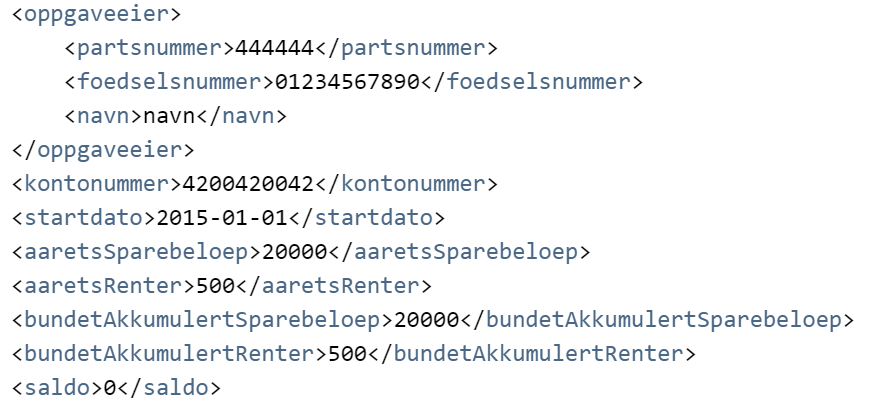 Etatens data skal være
Lett å oppdage
Tilgjengelige og adresserbare 
Pålitelige med høy datakvalitet
Selvforklarende
Samhandlingsklare og styrt av felles standarder
Sikre og tilgangsstyrte
Etablere de gode datasettene
Selvbeskrivende, standardisert og identifiserbar samling av data
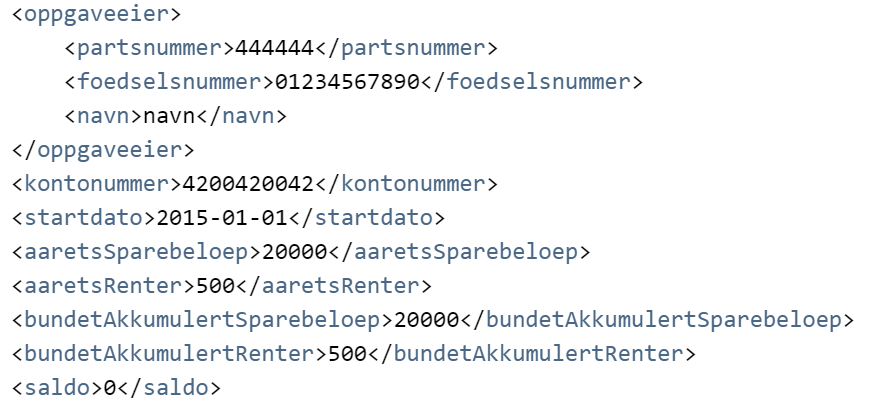 Hva vi må vite om dataene våre?
Tjeneste
(API)
Datakvalitet
Informasjons-modell
Personvern
(behandling)
Data
som produkt
Begreper
Informasjons-sikkerhet
(tilgang)
Formål 
Behandlings-grunnlag
Lagring, sletting, arkivering
[Speaker Notes: Om dere finner «Felles rammeverk for informasjonsforvaltning» hensiktsmessig som støtte for generell datadeling innenfor forvaltningen

Om dere ser Felles datakatalog som en hensiktsmessig løsning for generell datadokumentering på tvers av forvaltningen, eventuelle mangler]
Informasjonsarkitekter for hvert produkt
Innkreving
Avlegge regnskap,
Reskontro, Avregning, Innfordring
Avgift
Særavgifter, Motorvogn, Merverdiavgift
Opplysninger
Folkeregister, a-ordningen, Aksjonærinformasjon, Internasjonal rapportering, Valuta Eiendom
Deling og Felleskomponenter
Delingstjenester, Partsinformasjon, Saksmappe, Skatteinfo
Skatt
Forskudd, Skattekort, Skattemelding personlig, Skattemelding upersonlig, Skatteoppgjør
?
Seriøsitetsinformasjon, Eierskapssinformasjon (aksje++), 
sammensatte dataprodukter for deling og analyse
[Speaker Notes: Vi har mye data. Og mye vi kan være master for. Aksjonærinformasjon. Seriøsitetsinformasjon++


Mye å snakke om. Mye inspirasjon siste året fra Zhamak Dehghani og artikkelen om data mesh

Vi jobber mot en produkttankegang. Viktig for deling at de som kan domene til rettelegger dataene som et produkt andre kan bruke. 

Utfordring med tilstrekkelig data governance. Hvordan få med organisasjonen? 

Og hvem eier dataene? Og tar ansvar. Håper vi finner svaret snaret.]
Produkt- og prosessledelse
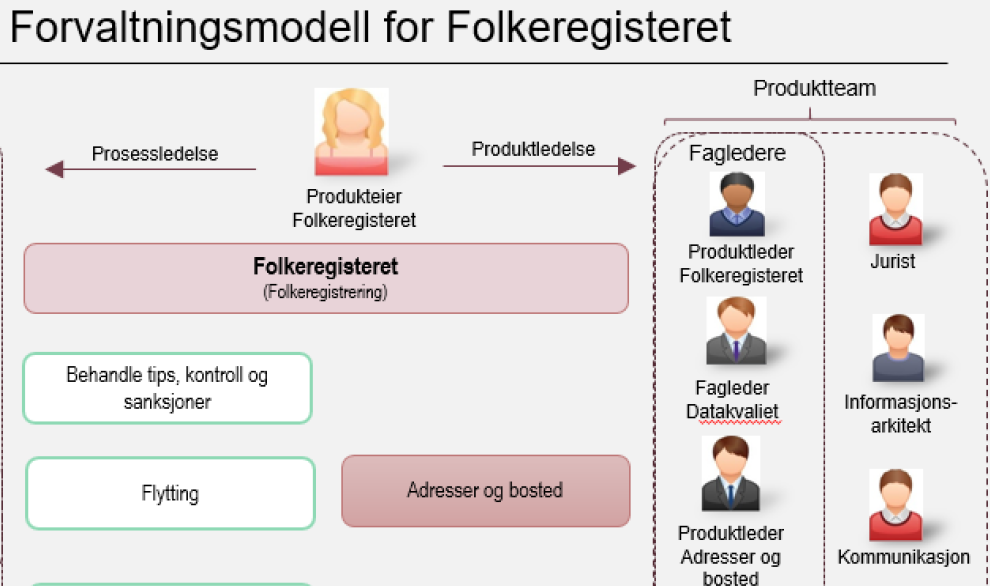 Ansvar – informasjonsarkitekt 
for produkt
Ha oversikt over hvilken informasjon som inngår i produktet
Dialog om forvaltning av produktet med produkteier, produktleder, juridisk ansvarlig, fagpersoner, kontaktperson i IT-forretningspartner, segmentarkitekt, ansvarlig linjearkitekt og tverrfaglig utviklingsteam.
Ha oversikt over Begreper, informasjonsmodeller, datasett og eventuelle kodelister/tekstlister og API (spesielt på API for deling).
Påse og igangsette tiltak for å sikre at produktet er beskrevet i henhold til Rammeverk for informasjonsforvaltning
Påse at det eksisterer en oversikt over produsenter og konsumenter av informasjon tilhørende produkter
Pådriver for gjenbruk og harmonisering av Informasjonsmodeller på tvers av produkter
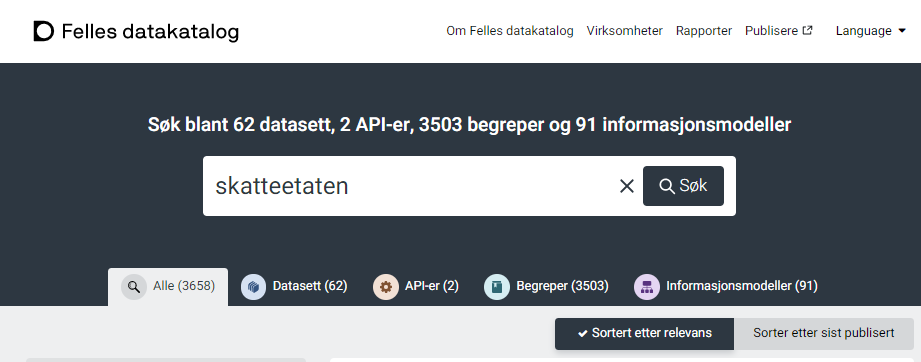 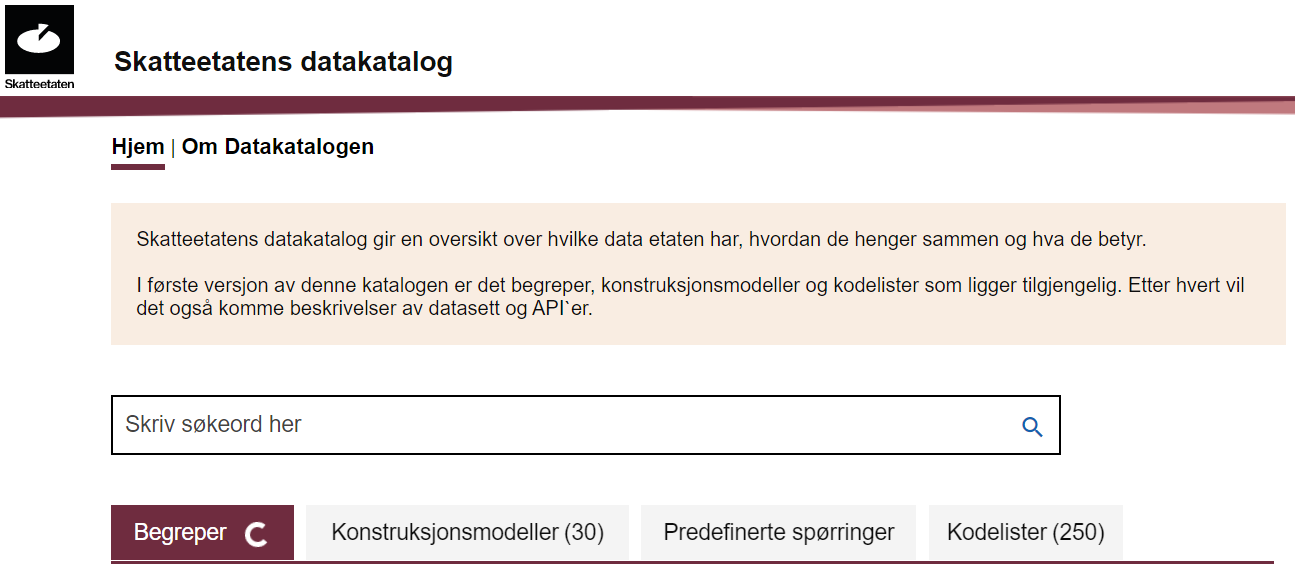 Kataloger
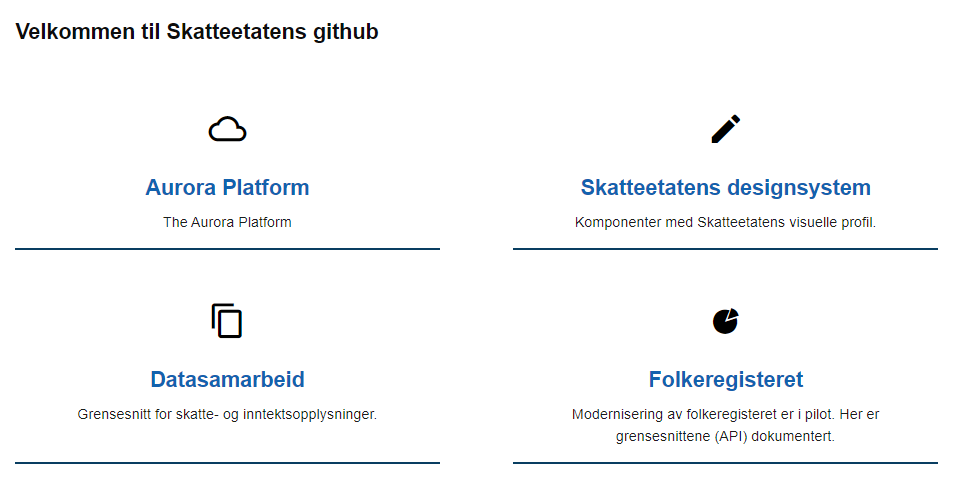 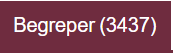 Begrepskatalog
Informasjonsmodell-katalog
Datasettkatalog
Kodelistekatalog
API - katalog
Datatypekatalog
Behandlinger
Hjelpe- og ledetekstkatalog
[Speaker Notes: Verktøyene må være tilgjengelig for utviklingsprosjektene og kunne integreres mot deres verktøy (confluence, jira, gliffy)]
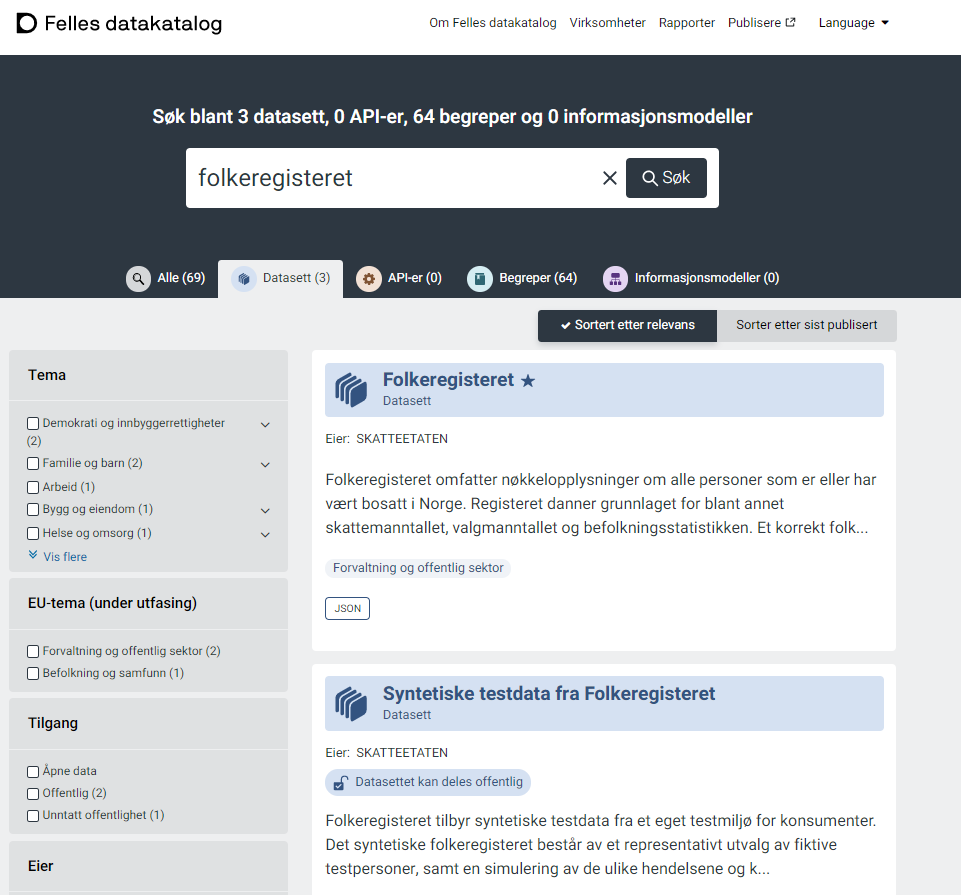 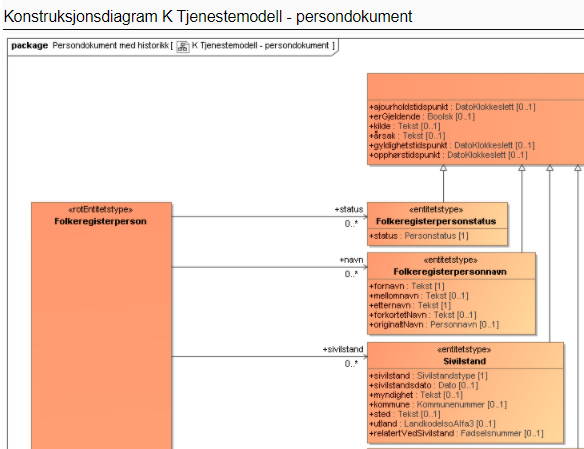 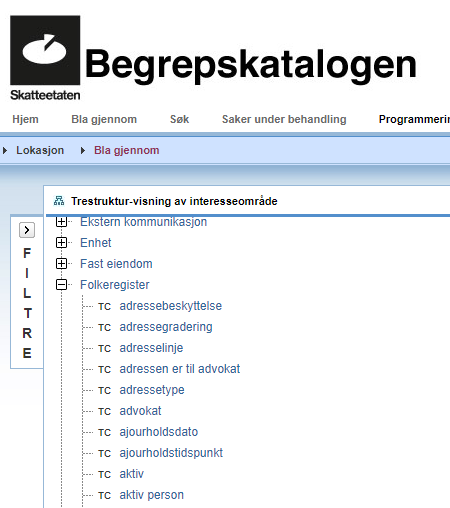 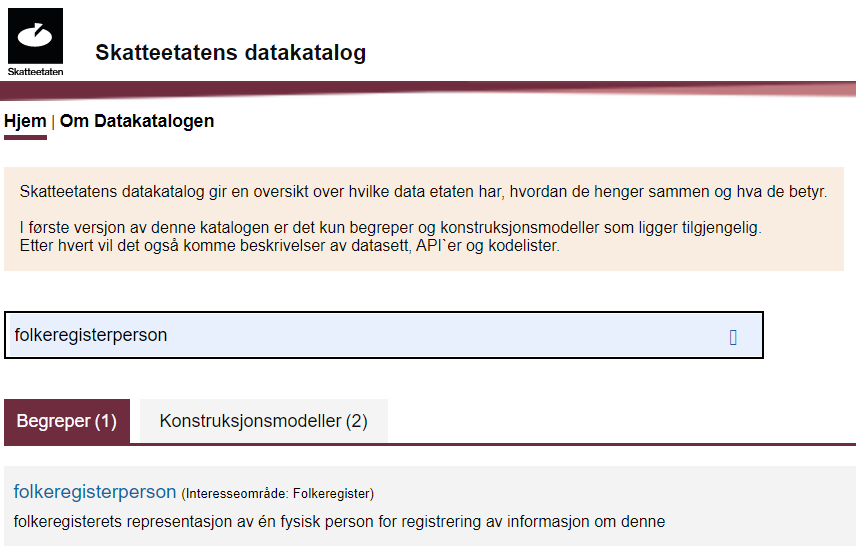 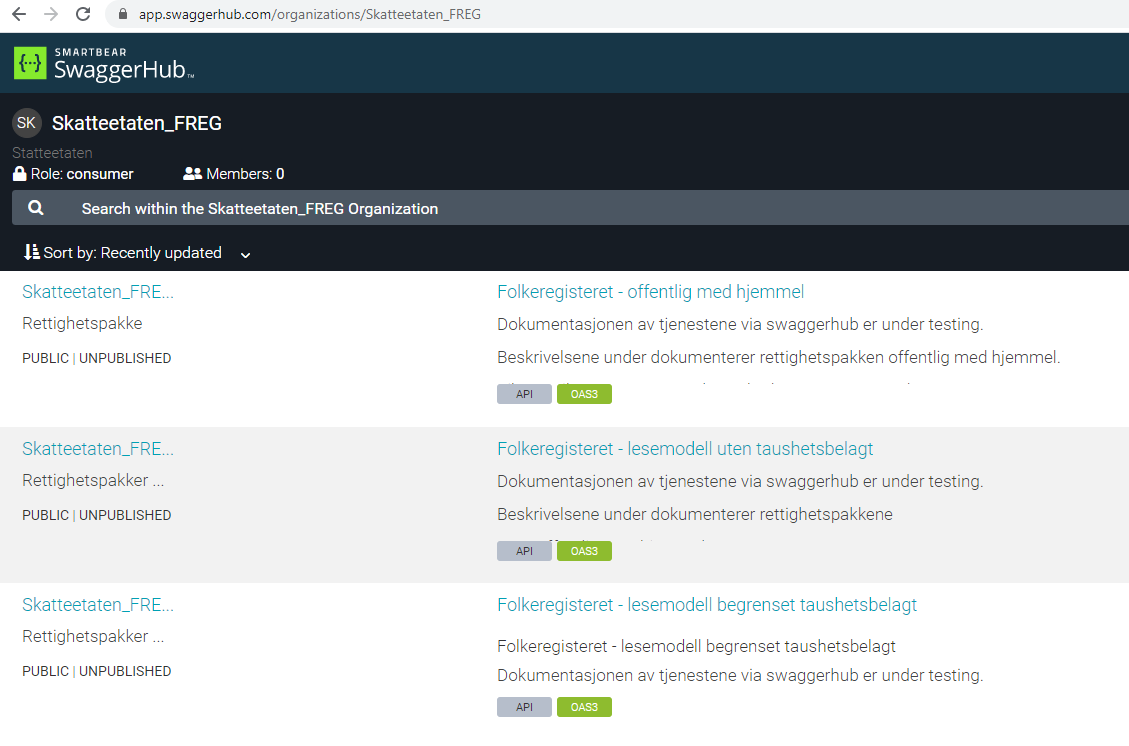 Utfordringer
Hva er et datasett? 
Så lett, og så vanskelig 
Trenger å jobber litt internt med hvilke datasett Folkeregisteret består av

Datasett, API, distribusjoner, rettighetspakker, endepunkter, operasjoner
Hvordan henger dette sammen egentlig? Retningslinjer for API

Jobber nå for automatisere og standardisere Open Api Spec
Generere informasjonsdelen fra informasjonsarkitekturen for sikre automatisering og unngå manuell dokumentasjon
Etablere en fasit for utvikling, informasjonsforvaltning og eksterne konsumenter
Tilby Open Api Spec til felles API-katalog

Ferdigstille og implementere standarden for utveksling av informasjonsmodeller
Folkeregistermodellen internt
Ekstern versjon (pdf)
Skape eierskap til og forståelse for datasettene
Om dere finner «Felles rammeverk for informasjonsforvaltning» hensiktsmessig som støtte for generell datadeling innenfor forvaltningen
Ja. Vi bruker det og forholder oss til det i arbeidet med eget internt rammeverk
Om dere ser Felles datakatalog som en hensiktsmessig løsning for generell datadokumentering på tvers av forvaltningen, eventuelle mangler
Viktig komponent for å dele beskrivelser på tvers av forvaltningen. Dekker det viktigste for helheten, men ser at vi har interne behov der noen antagelig også bør dekkes av katalogen. 
Hva som er gjort rundt dokumentering av registeret og hvordan dette er publisert
Referer til øvrig presentasjon
Er det mangler rundt registerdokumentasjonen og eventuelle planer for dette (gjerne sett opp mot status i FDK, se under)
Vi jobber mer konkret mot datasettbeskrivelsene nå og vil jobbe med utfylling av datasett med begreper, modeller og API for Folkeregisteret som del av dokumentasjonen av det nye registeret.
Hvordan jobber dere med pådriverarbeid og utbredelse knyttet til bruken av registeret som felles autoritet for forvaltningen og samfunnet generelt
Folkeregisteret er sentral felleskomponent, generelt pådriver arbeid på flere nivå. 
Har virksomheten andre datakilder som bør formaliseres som «grunndata» på bakgrunn av viktighet og bruk i samfunnet
Se informasjonsområder i presentasjonen.
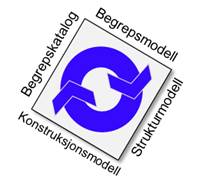 Så vi er på vei. Og snart et godt stykke lenger ;)
  

Spørsmål?
geir.myrind@skatteetaten.no										@geirmy
[Speaker Notes: Raskt dypdykk i Skatteetatene informasjonsforvaltningsarbeid. Håper det var nyttig. 

Spør gjerne.]